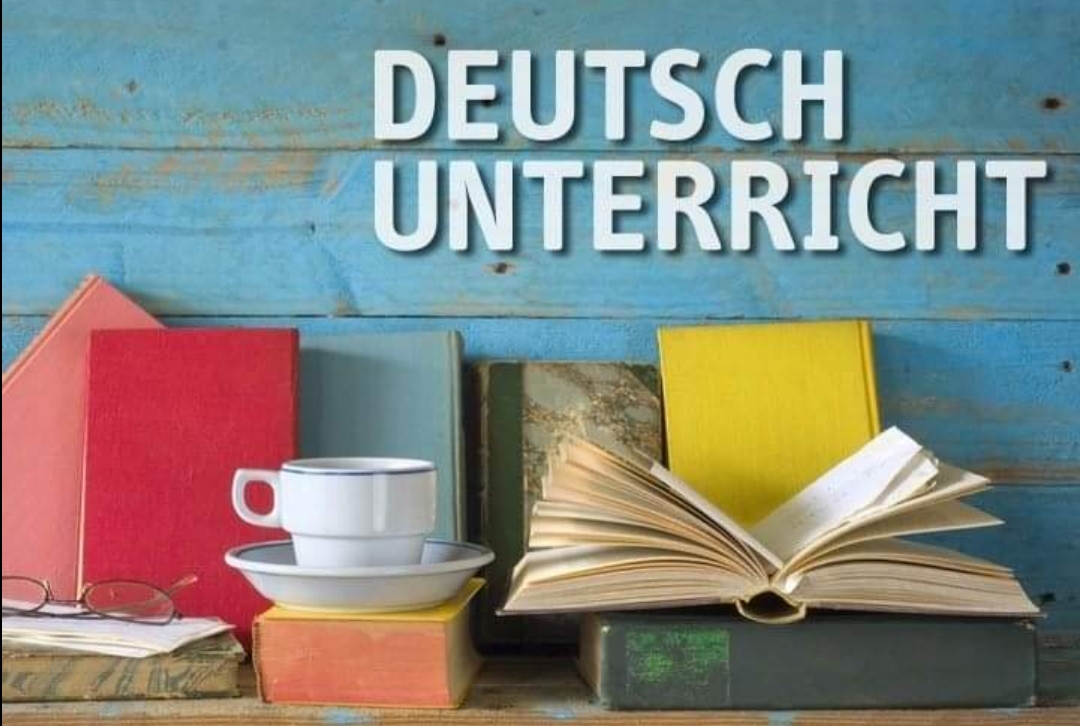 Hausaufgabe überprüfen
Kuchen
 Katze
 acht
 Jacke
 Rock
 Buch
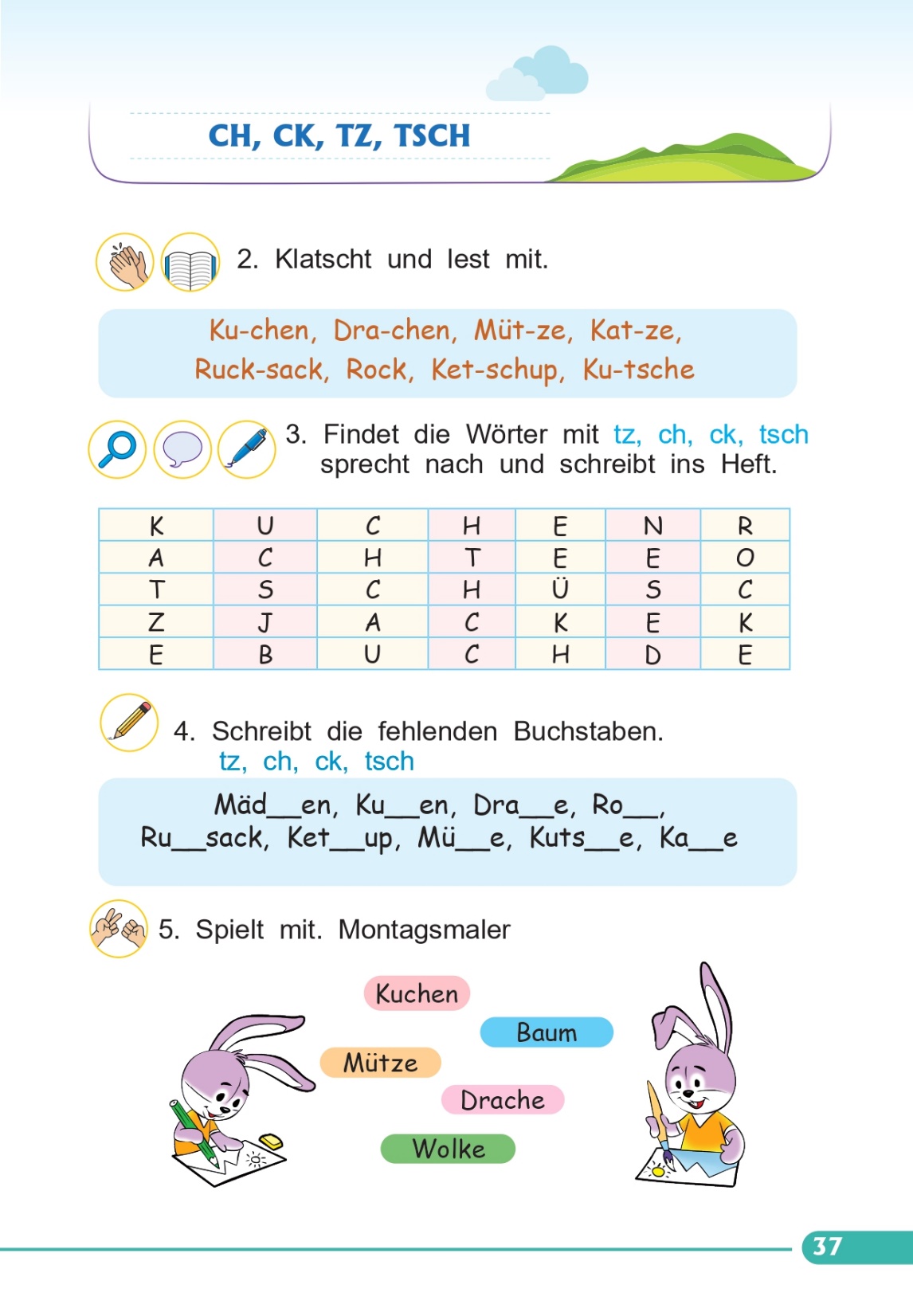 Stunde 14: sch, sp, st
Die neuen Buchstabenverbindungen lesen und schreiben lernen
Neue Wörter lernen
Übungen zum Thema machen 
Die Hausaufgabe
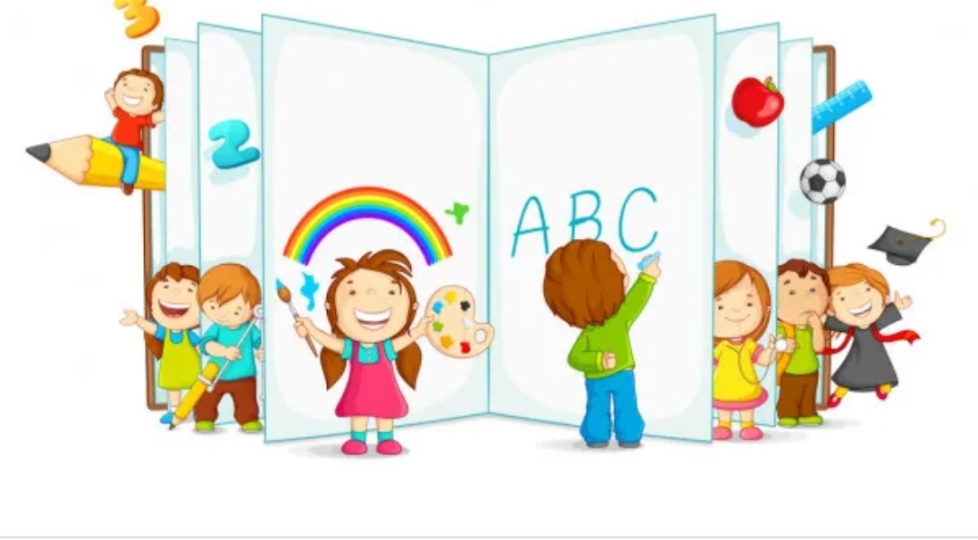 Die Buchstabenverbindungen
sch      sp       st
ш        шп     шт
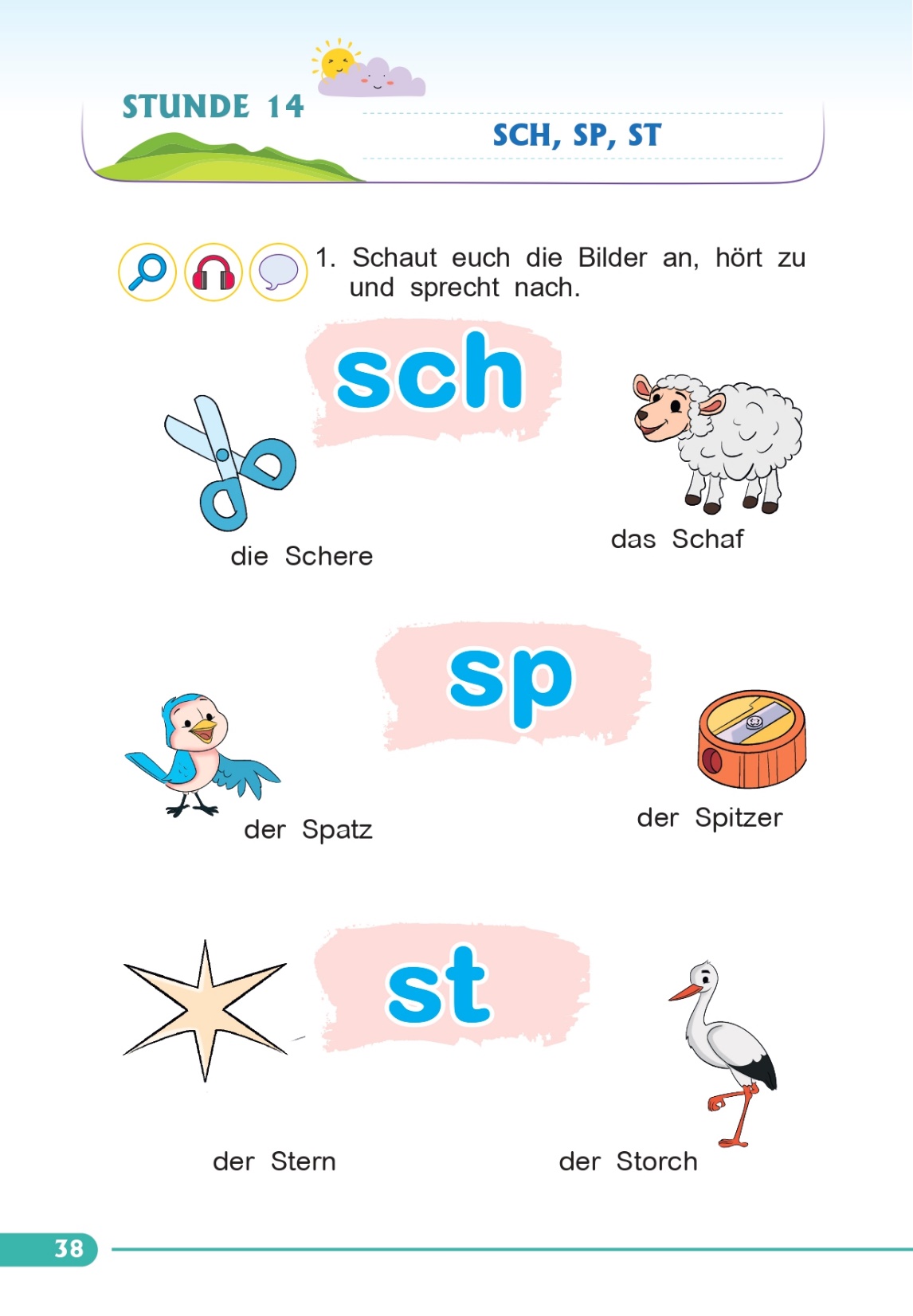 Übung machen
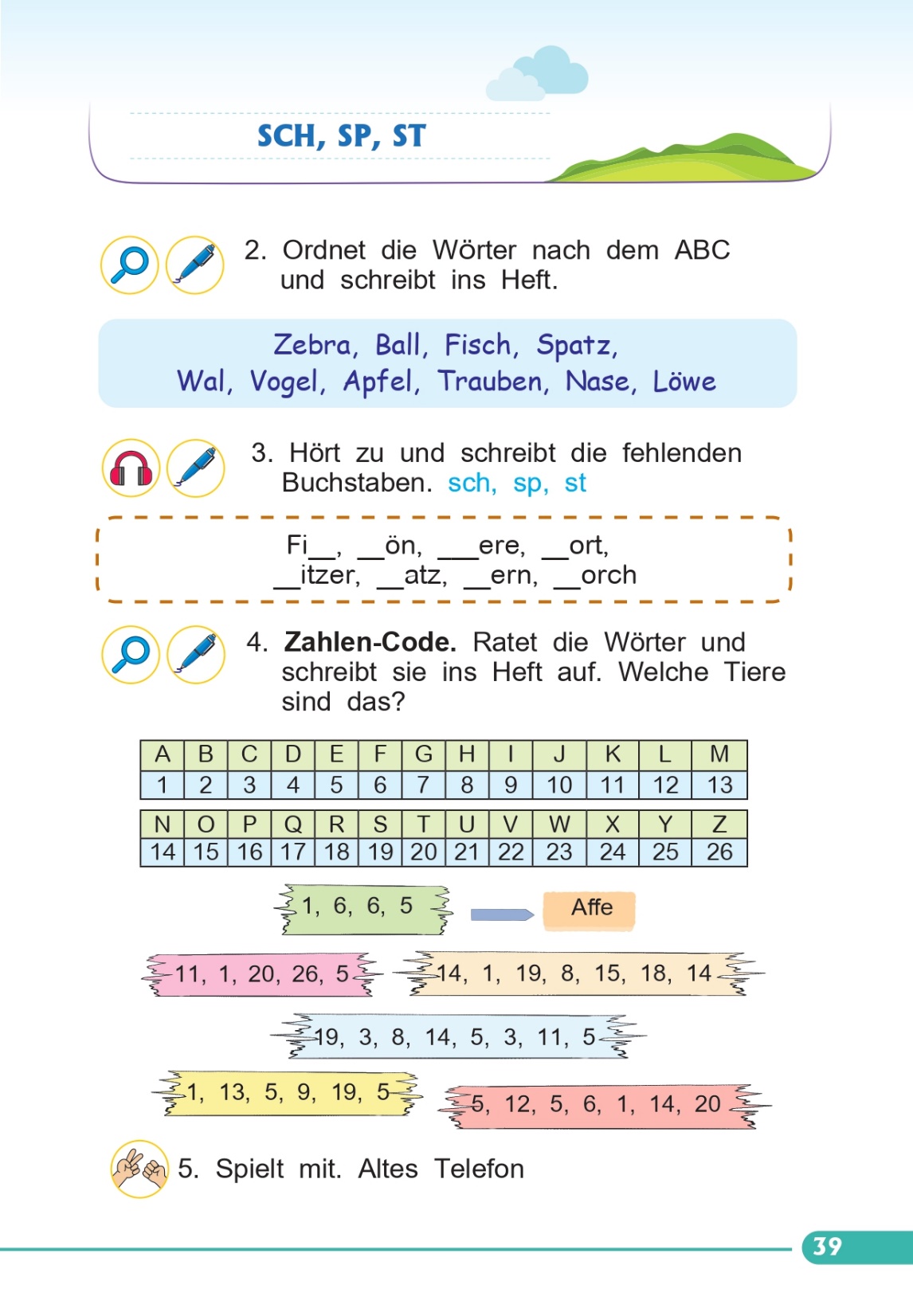 Sch
sch
Sp
sch
Sp
Sp
St
St
Übung machen
Apfel
Ball
Fisch
Löwe
Nase
Spatz
Trauben
Vogel
Wal
Zebra
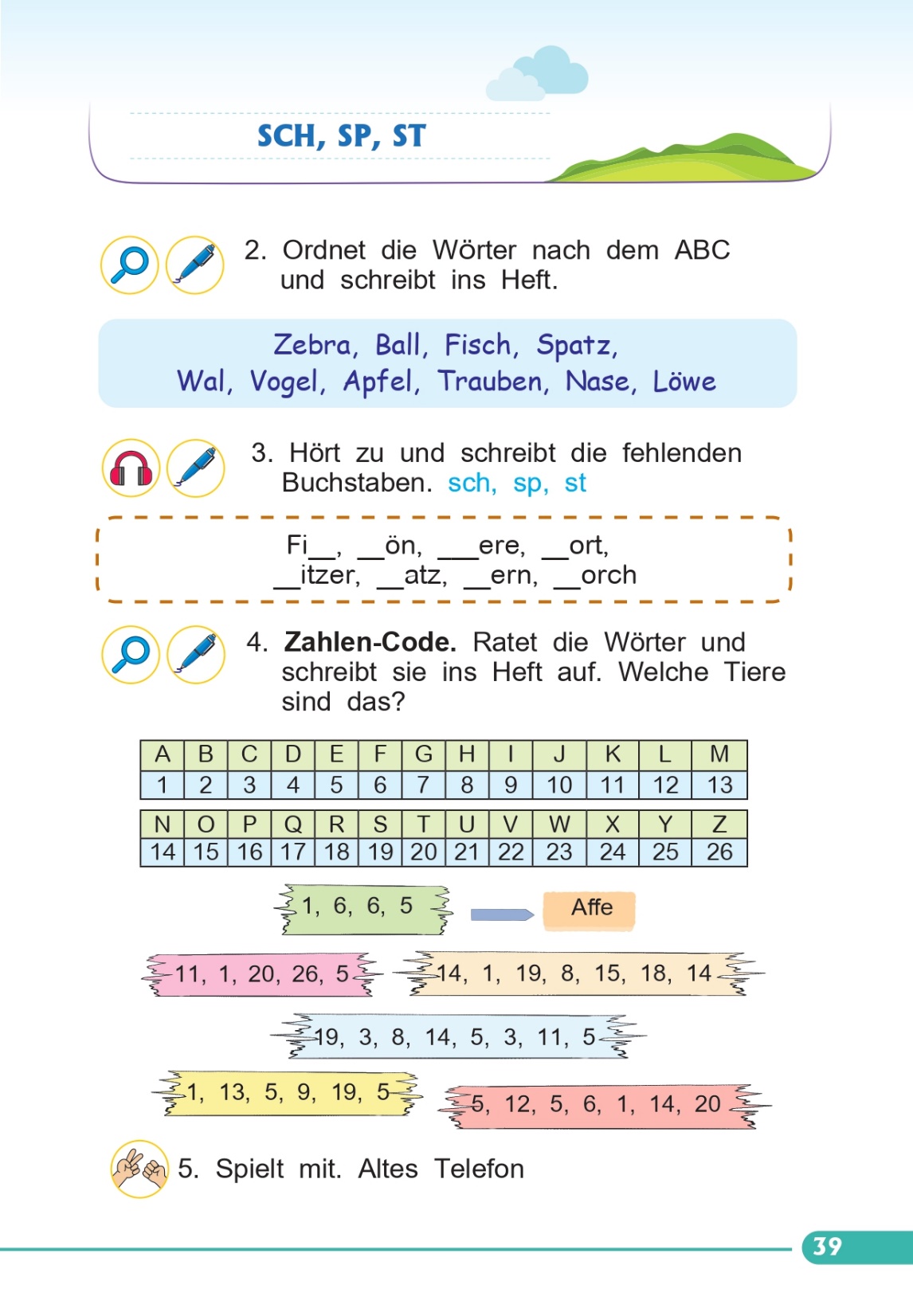 HausaufgabeS.39
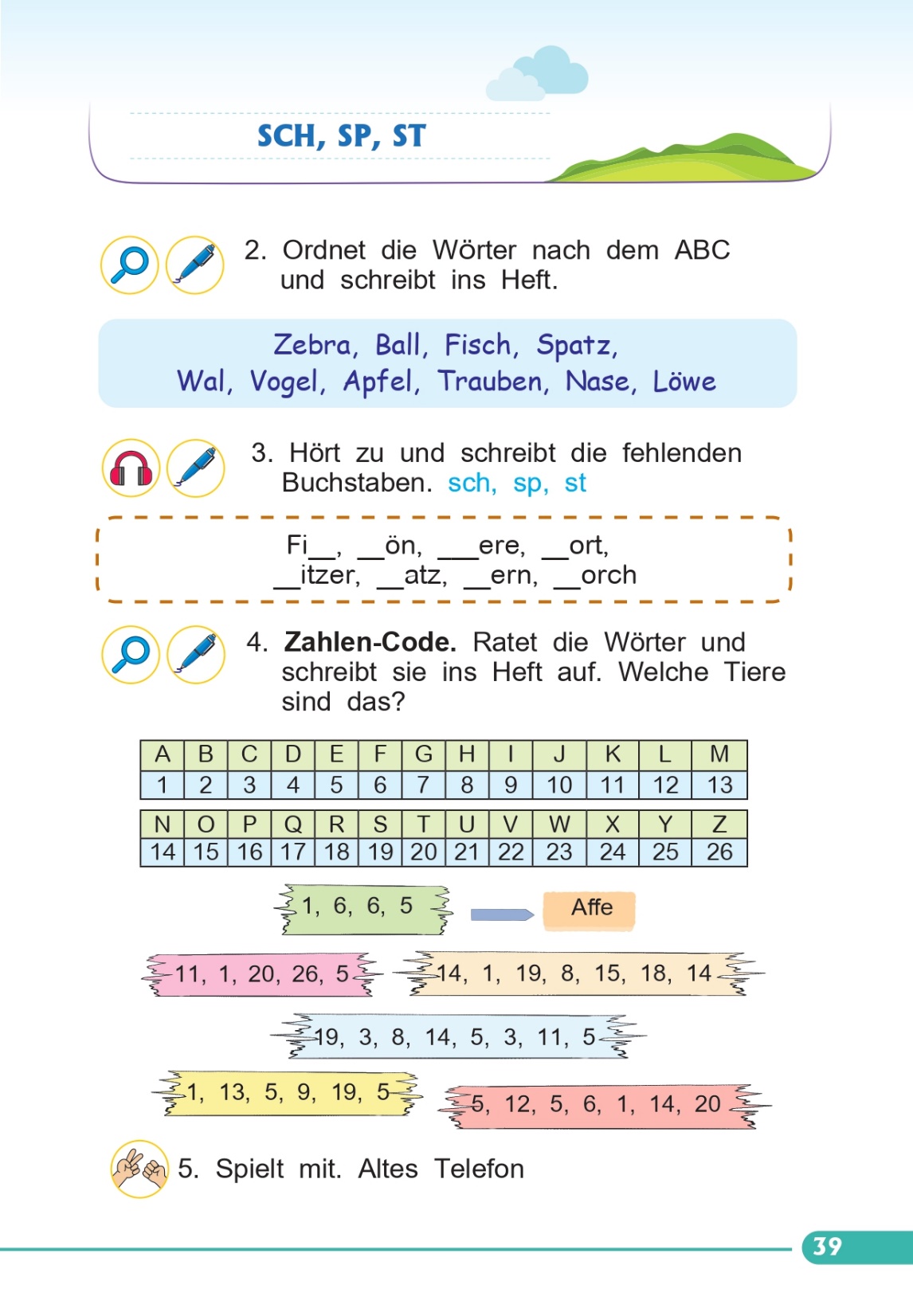